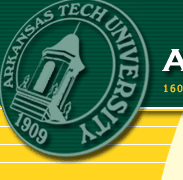 Arkansas Tech University Promotion and Tenure Process
Suggestions for preparing a portfolio
New Faculty Orientation
July 9, 2014
Dr. John Watson, Vice President of Academic Affairs
It is YOUR portfolio
This session is all about suggestions!
You may implement these ideas or not, at your discretion.
Your department head and/or dean may give suggestions.
There are guidelines in the faculty handbook.
Remember that it is your portfolio and you are responsible for the contents.
The time to start building it is now!
Most Effective/Least Effective Applications, prepared by Dr. Sid Womack, Professor of Secondary Education(used by permission)
Most Effective
Least Effective
Applicants know which ten people they are writing—department head, dean, six committee members, vice president, and president.
The applicant, department head, and dean all write to the Handbook.  They directly reflect the specifications of the Faculty Handbook on issues of terminal degrees, annual evaluations, scholarship, and service.  In effect they are all writing to a rubric.
Applicant seems to be addressing a second cousin from Portland, Oregon, whom he hasn’t seen in twelve years.

Applicant states that he enjoys being here.  He would like a promotion or tenure.  Doesn’t mention the Handbook requirements; department head and dean write about general qualities of the applicant in effusive language.  There is no sense that the applicant, department head, or dean are writing to any kind of rubric or standards.
Most/Least Effective Cont’d
Most Effective
Least Effective
Applicant’s letter is one to two pages long.  By the end of the letter the reader knows what will be in the portfolio.  Included in the letter is a table that displays the ratings from the department head from the past few years.  The committee leaves the applicant’s letter already knowing the relevant information (instead of having to dig it out).  Committee’s task, after reading the applicant’s letter, is that of verification, not discovery.
There are three to five letters of recommendation including those from the department head and dean.  Other letters are usually from full professors in the department.  There are no letters from students or from faculty below the rank for which the applicant is asking to be promoted.
Applicant’s letter is significantly longer than two pages and inundates the committee with minutia and personal data.  Readers finish the letter with little idea of what to look at next or where it might be found.  The committee’s task has now become one of discovery, not verification.


 There are a dozen letters of recommendation.  There are several from students who are expecting a grade from the applicant this semester.  If the applicant is an assistant professor who wants to be promoted to associate, the letters of recommendation come from other assistants, from instructors, adjunct faculty, or bystanders.
Most/Least Effective Cont’d
Most Effective
Least Effective
Resume or vita is very concise.  It is exact in regard to degrees and graduation dates, licensures or certifications as appropriate.


Resume reflects the dominant journalistic (editing) style of the applicant’s academic discipline.
Resume clearly identifies which publications are refereed in state level, regional level, national level, and international level publications.  For presentations, those are also organized into three or four distinct listings.
Resume is not clear about the applicant’s professional preparation for the role he now has or wishes to assume.  Information particularly about a terminal degree is vague or missing.
Resume does not follow any identifiable style such as Campbell or APA.  There is also little consistency with any style.
Resume is a smorgasbord of first one level of scholarly work and then another.  Readers on the committee have to laboriously dig out at what level of journal the applicant published.  Presentations from the local service club to the chief national organization meetings are mixed together with no subcategories.
Most/Least Effective Cont’d
Most Effective
Least Effective
If there are books that were authored or co-authored, those are cited in a separate category from journal publications.  In the scholarship section of the portfolio, there is a copy of the published book.


If the applicant was a paid reviewer for textbooks, those are listed in a separate section, and the references are concisely written in the dominant writing style of the applicant’s discipline.
Books are thrown in with everything else, leaving the committee member with the task of sorting out the applicant’s scholarly activities.  The immediate suspicion is that some of the journals, books, pamphlets, or training manuals were not refereed.  
If there were any paid textbook reviews, those references are thrown in with all of the other “scholarly stuff”  for the committee to have to sift and sort through.
Most/Least Effective Cont’d
Most Effective
Least Effective
In the Service section, membership and activities on committees is specified neatly and concisely in lists of university level service, college-level service, department level service, and service outside the university.



The applicants give enough of a concise sample of course syllabi, examinations, and student feedback that the committee can get the picture.  The approximate thickness of the portfolio in total is about three inches.
(a) Applicant has little or no service at any level; (b) what service the applicant has is mostly outside the university; (c) service is all lumped together in one list so that maybe, just maybe, the committee will think that it all adds up to a lot of service.  The committee is still having to discover rather than verify the information needed to make a decision.
Applicants inundate the committee with two or three notebooks of student assignments.  There are few if any copies of published articles.  The longest, most voluminous portfolios come from assistant professors who are hoping for tenure (only) with a “wing and a prayer.”
Reflections on portfolios from Academic Affairs
Maximum of one D-ring binder
Maximum of 3 inches
It is not necessary to use plastic sheet covers
But if you do:
1 or two items per cover (front and back)
Not your resume or vita
Not a 5 page publication
Not a program in which your name appears
Remove empty plastic sheet covers
Don’t assume people know the acronyms you use
Reflections from AA, cont’d
If you claim a publication, include a copy.
If you are listed in a program, highlight your name and talk.
Do not include extraneous materials
Thick programs (you are listed on page 12)
Individual student evaluation forms (especially those which contain no written comments).
Webpages, newspaper articles, etc. with no clear link to you
[Speaker Notes: Bullet 2 – could copy the program cover and the appropriate page.]
Reflections from AA, cont’d
Books/booklets/programs, if included, should be clearly labeled as to their pertinence.
Don’t staple pages together, making them hard to read or forcing the reader to take them out of the D-ring binder.
Don’t include old recommendations.
i.e., letter for promotion to associate is not pertinent to application for full.
Reflections from AA, cont’d
Don’t include full sets of student evaluations
Especially those sheets with no student comments
Sample sheets are acceptable
Summary sheet of student comments is better
Official university summaries are required (implied in faculty handbook)
Don’t include minutes of the curriculum committee or faculty senate (or any other committee).
Avoid duplication as much as possible.  It gives the impression of “padding” your portfolio.
Reflections from AA, cont’d
Official documents (letters of reference, dept. head evaluations, etc.) should have appropriate signatures, not blanks.
A book review should not be listed as a publication.
Ten year old student evaluations from another institution are not needed or wanted.
Clearly state that for which you are applying.
Remember that, at Tech, receiving tenure does not imply promotion.
Make sure you meet minimal qualification as listed in the handbook (Note: this does not imply a successful application)
Deans and dept. heads should also check qualifications, but the responsibility lies with the applicant.
Reflections from AA, cont’d
List of advisees (by name) is not necessary.  Instead, provide information about the number of your advisees.
Promotion and tenure committee will consider only what is in your portfolio in making their recommendation.
At this time, presentation of materials in electronic format has not gained widespread usage.
Third Year Review
From the faculty handbook
Includes preliminary assessment concerning the suitability of candidate for eventual tenure
Will be used for reference in tenure consideration

The third year review should, to the extent possible and practical, mimic the
actual tenure application.
The faculty member should begin building their portfolio upon employment
Full portfolio should be presented to the dept. head
The materials should be provided in a D-ring binder as previously described
Both deans and dept. heads should review the portfolio and provide appropriate feedback
Why conduct this workshop?
These are suggestions to help you present the best case possible for your tenure and/or promotion.
Once again, remember that the portfolio is yours – you decide what and how to present.
Remember also that the P&T committee has two weeks to review 20 or 30 portfolios (while continuing to teach and do all their other duties).  
The VPAA also has two weeks to review all portfolios.
It is in your best interests to present as clearly and concisely as possible.
Any questions or further comments?